Colorado Department of StateJudd Choate, State Election Director
BEAC Meeting: Colorado’s 2022 Primary Election
August 18, 2022
303-869-4927
judd.choate@coloradosos.gov
2022 Primary Turnout Data
Registration By Party 2014-2022
2022 Primary Turnout by Party
2022 Primary Unaffiliated Ballot Selection Numbers
2022 Primary In-Person Numbers
2022 Primary Election VSPC Usage by Day
2022 Primary Election In-Person Voting by Method
2022 Primary BallotTrax Data
2022 Primary Election BallotTrax Facts
Voter registration
3,797,380 registered Colorado voters 
1,980,756 registered BallotTrax users (52%)
 

2022 Primary voter turnout
32.15% Colorado Active Registered Voters
35.60% BallotTrax voters
2022 Primary BallotTrax Statistics
2022 Primary BallotTrax by County
2022 Primary Election BallotTrax Usage By Method
2022 Primary Election BallotTrax Usage By Language
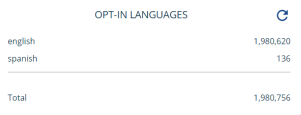 2022 Primary Election BallotTrax Facts
BallotTrax users by county
Varies from a low of 25% in Sedgwick County to a high of 68.5% in Douglas County.
 

BallotTrax usage by age group
46-55 age group represents 17.49% of registered voters, but 20.20% of BallotTrax 
36-45 age group represent 19.05% of registered voters, but 21.25% of BallotTrax 
66+ age group represents 21.16% of registered voters, but 16.75% of BallotTrax
Questions?